СОВРЕМЕННЫЕ  ФОРМЫ  РАБОТЫ  С  РОДИТЕЛЯМИ  В  ДОШКОЛЬНОМ  УЧРЕЖДЕНИИ
Пономаренко      Ольга Валентиновна           Воспитатель МБДОУ  № 129
Семья – уникальный  первичный социум, дающий ребёнку ощущение психологической защищённости, «эмоционального тыла», поддержку, безусловного, безоценочного принятия. В этом непреходящее значение семьи для человека вообще, а для дошкольника в особенности.
Семья для ребёнка – это ещё  и источник общественного опыта. Здесь он находит примеры для подражания, здесь происходит его социальное рождение. И если мы хотим вырастить нравственно здоровое поколение, то должны решать эту проблему «всем миром»: детский сад, семья, общественность.
Уходит в прошлое официально               
      осуществляемая многие годы в  
         нашей стране политика превращения воспитания из семейного в общественное. В соответствии с этим меняется и позиция  дошкольного учреждения в работе с семьёй. Каждое дошкольное образовательное учреждение  не только воспитывает ребёнка , но и консультирует родителей по вопросам воспитания детей. Педагог дошкольного учреждения – не только воспитатель детей, но и  партнёр родителей по их воспитанию.
Преимущества новой философии взаимодействия педагогов с родителями неоспоримы и многочисленны.
ВО-ПЕРВЫХ
            Это положительный эмоциональный настрой педагогов и родителей   на совместную работу по воспитанию детей. Родители уверены в том, что ДОУ всегда поможет им в решении педагогических проблем и в то же время не навредит, так как будут учитываться мнения семьи и предположения по взаимодействию с ребёнком. Педагоги заручаются пониманием со стороны родителей в решении проблем. А в самом большом выигрыше находятся дети, ради которых и осуществляется данное  
    взаимодействие.
ВО- ВТОРЫХ

     Это учёт индивидуальности ребёнка. Педагог постоянно поддерживая контакт с семьёй, знает особенности, привычки своего воспитанника и учитывает их при работе, что. В свою очередь, ведёт к повышению эффективности педагогического процесса.
В-ТРЕТЬИХ
            Родители самостоятельно могут   
         выбирать уже  в школьном возрасте   
      то направление в развитии ребёнка, которое они считают нужным. Таким образом, родители берут на себя ответственность за воспитание ребёнка.

В-ЧЕТВЁРТЫХ
Это возможность реализации единой программы воспитания и развития ребёнка в ДОУ и семье.
При организации совместной работы     
   дошкольного образовательного учреждения с   
   семьями в рамках новой философии необходимо соблюдать основные принципы:
1. Открытость детского сада для семьи (каждому   
      родителю обеспечивается возможность знать и 
     видеть, как живёт и развивается его  ребёнок).
2. Сотрудничество педагогов и родителей в воспитании 
     детей.
3. Создание активной развивающей среды, 
    обеспечивающей единые подхоы к развитию личности 
    в семье и детском коллективе.
4. Диагностика общих и частных проблем в развитии и 
    воспитании ребёнка.
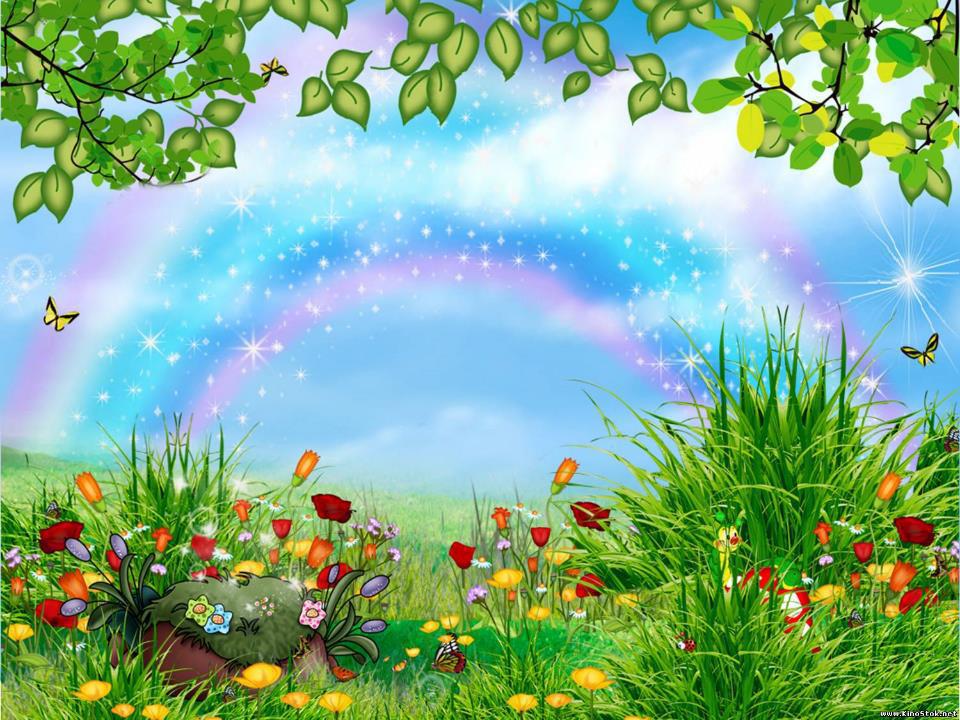 СПАСИБО 
ЗА ВНИМАНИЕ